Empreendedorismo e Modelos de Negócio
Professor José Antonio Lerosa de Siqueira
jals@usp.br
PEF3111 – aula 1016 de outubro, 2018
Programação das aulas
2
pef3111
Sete domínios dos passos
Qual é a motivação para empreender?
Quem é o seu cliente?
O que você pode fazer por ele?
Como o seu cliente adquire o seu produto?
Como você gera receita a partir do seu produto?
Como você concebe e constrói o seu produto?
Como você faz o seu negócio crescer?
3
pef3111
4
pef3111
Passo 17: calcular o LTV (lifetime value) de um cliente conquistado – neste passo você irá:
Fazer a soma acumulada de toda a receita líquida (já deduz as despesas de produção) que se espera receber de um cliente individual.
Descontar quanto custará o pagamento aos investidores ao longo do tempo (isto é, descontar para o valor presente considerando como taxa o custo do capital para captação)
Começar a montar a equação fundamental para um novo empreendimento: será de fato possível conquistar clientes a um custo  que seja substancialmente inferior ao valor que terão para o novo empreendimento ao longo de suas vidas?
LTV  >> COCA
5
pef3111
6
Cost of Customer Acquisition (COCA)
pef3111
Lifetime Value of an Acquired Customer (LTV)
pets.com
Uma lição que custou 300 milhões de dólares
Produto: Pet rocks
7
pef3111
O que impulsiona o valor do LTV?Método de determinação
Fluxo de Receita Única (uma-vez-na-vida), se houver. 
Fluxo de Receitas Recorrentes, se houver.
Oportunidades adicionais de Receitas.
Margem Bruta para cada um dos Fluxos de Receita. A margem bruta é o preço do produto menos o custo de produção unitário, que não inclui vendas e marketing (farão parte do COCA), ou custos indiretos como P&D e despesas administrativas.
8
pef3111
O que impulsiona o valor do LTV? (cont.)
Taxa de Retenção.  Para cada fluxo de receita recorrente. É a porcentagem dos clientes que continuam a gerar receitas mensais (ou anuais) para usar o produto. 
Vida do Produto. Para cada fluxo de receita uma-vez-na-vida. É o tempo que se espera que o produto irá durar antes que o cliente precise ou comprar uma reposição ou parar de usar o produto. 
Taxa de Compra do Produto Seguinte. Para cada fluxo de receita única. É a porcentagem dos clientes que, ao término da vida do produto,  irão voltar a fazer negócio com esta empresa, repetindo a compra.
9
pef3111
O que impulsiona o valor do LTV?(cont.)
Custo de Capital para o seu Negócio. Valor anual de quanto custa a você, em débito ou em participação no capital, para obter os recursos financeiros (dinheiro) de investidores para o seu negócio. Para um novo empreendedor ainda sem uma reputação firmada no mercado e que está apenas começando o número apropriado é entre 35 e 75 por cento, ao ano.
10
pef3111
Como calcular o LTV
LTV = NPV(lucros ao longo de 5 anos), por cliente, considerando o desconto pela taxa de  custo de capital.
11
pef3111
Importante saber:
A decisão do modelo de negócios é muito importante.
LTV é sobre lucro, não receita.
Os custos indiretos não são desprezíveis.
Margens brutas fazem uma grande diferença.
As taxas de retenção são muito importantes também.
Encontrar oportunidades adicionais reais de “upselling” pode ser muito atraente.
12
pef3111
Exemplos do DEBA:
LTV para um “widget” com uma taxa anual de manutenção
Helios
Extreme Example of LTV: Pet Rock
13
pef3111
Em resumo:
O LTV de um cliente adquirido é o lucro que um novo cliente fornecerá em média, descontado para refletir o alto custo de obtenção de capital que uma startup enfrenta. 

William A. Sahlman, “A Method for Valuing High-Risk, Long-Term Investments,” Harvard Business School, Case 9-288-006, August 12, 2003.
14
pef3111
Passo 18: Mapear o processo de compras durante a conquista de um cliente
15
pef3111
Neste passo você irá:
Desenvolver estratégias de venda no curto, médio e longo prazo para o seu produto.
16
pef3111
Por que este passo é importante
Compreender os detalhes da aquisição do cliente deixará mais claro quais são os geradores de custos de modo a ajudar a descobrir como tornar o processo de vendas mais curto e mais eficiente.
17
pef3111
Onde estou?
Já descobri o LTV do meu produto.
Agora preciso descobrir o COCA (Cost of Customer Acquisition,
18
pef3111
COCA abrange:
O custo por trás de todos os esforços de vendas e marketing necessários para alcançar seus clientes em potencial. Estes podem incluir os salários dos vendedores, impressão de folhetos, criação de websites, custos de exposições de feiras, publicidade em publicações do setor, desenvolvimento de white papers e assim por diante.
Longos ciclos de vendas que custam muito dinheiro. Os empreendedores tendem a lembrar apenas os ciclos de vendas mais curtos.
Todos os clientes que não compraram seus produtos e os custos de vendas e marketing associados ao alcance desses clientes. Quantas rãs você beijou antes de encontrar seu príncipe (ou seja, seu primeiro cliente)?
Mudanças corporativas que afetam a unidade de tomada de decisão do cliente. Os novos gerentes trazem novos produtos e pessoas para atingir suas metas, o que pode dificultar a eficácia dos esforços de um empreendedor para vender para o cliente.
19
pef3111
Diferentes estratégias
O processo de vendas é normalmente dividido em três períodos de tempo para fins de análise. Você usará diferentes métodos de vendas ou combinações de métodos em cada período.
20
pef3111
1. Curto Prazo: o foco principal de seu processo de vendas é criar demanda para o seu produto e atender aos pedidos do produto.
Embora seu foco centrado no cliente signifique que você criou um produto que o cliente deseja, seu produto ainda é novo para o mundo, por isso você precisará de interação direta com o cliente para explicar sua proposta de valor e por que seu produto é único. 
O mercado não estará ciente de seu produto de outra forma. 
Outro motivo importante para o contato direto com os clientes iniciais é para que você possa iterar rapidamente para melhorar o produto com base no feedback do cliente, o que é mais difícil se você canalizar as vendas por intermédio de distribuidores. 
Este é o estágio de vendas missionárias e termina quando você começa a ver que existe demanda pelo seu produto que você não gerou diretamente.
21
pef3111
Vendedores diretos
Os vendedores diretos - geralmente chamados de “desenvolvedores de negócios” - são tradicionalmente um investimento sábio e eficaz aqui. No entanto, eles são muito caros e demoram para se atualizar. Os bons são difíceis de reter e é difícil identificar vendedores bons versus medíocres antes de contratá-los. Certifique-se de que eles sejam bons nesse estágio, o estágio de vendas missionárias, não apenas no estágio posterior, quando a empresa já tiver um histórico. Apesar desses desafios, eles ainda podem ser sua única e, portanto, sua melhor opção.
22
pef3111
Técnicas baseadas na Web
Técnicas baseadas na Web, como inbound marketing, e-mail, marketing de mídia social e telemarketing, podem ajudar a diminuir a necessidade de vendedores diretos, mesmo nesse estágio. 
Inbound Marketing é o conjunto de estratégias de marketing que visam a atrair e converter clientes usando conteúdo relevante. Diferente do marketing tradicional, no Inbound Marketing a empresa não vai atrás de clientes, mas explora canais como mecanismos de busca, blogs e redes sociais para ser encontrada.
Alguns produtos, especialmente os aplicativos da web, podem se sair bem com uma versão de avaliação gratuita e documentação robusta, em vez de depender muito dos vendedores diretos. 
Um dos grandes benefícios dessa ferramenta é que você pode obter análises abrangentes sobre seu cliente que não são possíveis por meio do canal humano.
23
pef3111
2. Médio Prazo: Neste ponto, o foco muda mais da criação de demanda para o atendimento de pedidos.
Os canais de boca a boca e de distribuição assumem parte da carga da criação de demanda. Nesse estágio, você também começará o gerenciamento de clientes, o que significa garantir a retenção de clientes existentes e a criação de oportunidades de vendas adicionais para eles. 
Distribuidores ou revendedores de valor agregado (VARS) são frequentemente usados, especialmente para atender mercados mais remotos, ou clientes menores que têm um LTV mais baixo. 
Dessa forma, seus vendedores diretos (que são mais caros para você) podem se concentrar em oportunidades maiores de clientes com um LTV mais alto. 
O uso de distribuidores ou VARS reduz substancialmente seu custo de aquisição de clientes, mas exige que você desista de parte da sua margem de lucro para o distribuidor - entre 15 e 45% ou mais, dependendo do setor.
24
pef3111
Uso de distribuidores ou VARS
VAR = Value-added Reseller – aquele que compra um produto e agrega valor a ele para revendê-lo por um preço maior. Por exemplo, uma indústria de produtos eletrônicos que agrega um software especial a um produto.
O Bill Aulet também engloba na categoria VARS os distribuidores. 
A diminuição da margem de lucro por unidade é presumivelmente mais do que compensada pela redução nos resultados do COCA e pela velocidade na qual você pode entrar em novos mercados através desses canais de distribuição já existentes. Quando isso acontecer, vai depender do LTV do seu produto. Quanto maior o LTV, mais tempo pode demorar para chegar a esse estágio.
25
pef3111
3. Longo Prazo: Seu grupo de vendas se concentra no atendimento aos pedidos dos clientes.
Sua empresa fará muito pouca criação de demanda e continuará com o gerenciamento de clientes quando apropriado. 
Rotas via Web e telemarketing são comumente empregadas em uma estratégia de longo prazo. 
Haverá necessidade de ajustes à medida que os concorrentes entrarem no mercado; isto afetará sua capacidade de chegar a esse estágio e o que você fará quando chegar lá.
26
pef3111
Como mapear seu processo de vendas
Para desenvolver essas estratégias de vendas no curto, médio e longo prazo, será preciso descobrir  quais canais de vendas serão usados, e como este uso mudará com o tempo. Você pode se basear no trabalho que já fez no Caso de Uso do Ciclo de Vida Completo.
27
pef3111
As principais questões que o seu processo de vendas deve abordar incluem :
Como o seu cliente-alvo percebe que tem um problema ou uma oportunidade?
Como o cliente-alvo aprenderá que há uma solução para esse problema ou saberá que há uma oportunidade que ele não conhecia anteriormente?
Uma vez que o cliente-alvo conhece sua empresa, qual é o processo educacional que permite que eles façam uma análise bem informada sobre a compra do produto?
Como você faz a venda?
Como você apresenta a conta e recebe o pagamento?
28
pef3111
Uma estratégia de vendas e distribuição tradicional bastante típica para empresas B2B.
29
pef3111
Comparações entre os processos de vendas: ZYNGA, GROUPON, LINKEDIN, FACEBOOK
Zynga: produz o software Farmville (farming game) – adotou uma abordagem viral.
Groupon: usou ampla rede de vendedores, para convencer os estabelecimentos a aderir. Ao mesmo tempo, adotou uma abordagem viral para fazer os consumidores espalharem  boca a boca as vantagens de usar o seu cupom. 
Linkedin:  começou com anúncios on-line altamente seletivos e alguns vendedores diretos (para vender seu pacote de recrutamento). Uma vez que adquiriu tração no mercado e uma massa crítica razoável, eles começou a confiar muito mais em usuários que recrutavam seus colegas para entrar no site por meio de um sistema bem desenvolvido de convites fáceis de enviar, juntamente com um algoritmo eficaz sugerindo possíveis novas conexões.
Facebook: foi capaz de alavancar um efeito de rede para trazer novos usuários a um custo muito pequeno e, em seguida, cada vez mais vinculá-los à sua rede com um algoritmo semelhante para sugerir pessoas com as quais o usuário gostaria de estar vinculado.
30
pef3111
Exemplo: Lark Technologies
Ler o exemplo no DEBA.
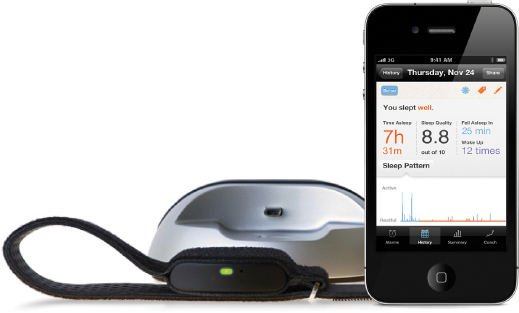 31
pef3111
Resumindo:
Mapear o processo de vendas é uma primeira reflexão sobre como você vai entrar no mercado, refinar sua estratégia de vendas ao longo do tempo e, finalmente, estabelecer uma estratégia de longo prazo de baixo custo para a aquisição de clientes. O processo de vendas inclui criar conscientização, educar o cliente e manipular e processar a venda. O processo de vendas impulsiona o COCA, uma das variáveis, juntamente com o LTV, que mostra a lucratividade de sua empresa.
32
pef3111
Passo 19. Calcular quanto custa conquistar um cliente. Passo 20. Identificar as premissas essenciais
33
pef3111
Obrigado!
José Antonio Lerosa

jals@usp.br
Fim da aula 10
34
pef3111